UNIVERSIDAD NACIONAL FEDERICO VILLARREALVICERRECTORADO DE INVESTIGACIÓN
BIBLIOTECA CENTRAL
BIBLIOTECA ESPECIALIZADA DE LA FACULTAD DE OCEANOGRAFÍA, PESQUERÍA, CIENCIAS ALIMENTARIAS Y ACUICULTURA (FOPCA)
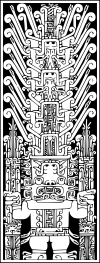 CAPACITACIÓN EN                                        NORMAS APA 7MA EDICIÓN:
REFERENCIAS BIBLIOGRÁFICAS
BC		 
Biblioteca Central
2022
OGB		                                                        Oficina Gestión de Bibliotecas
ANTECEDENTES: NORMAS APA
Las normas APA tienen su origen en el año 1929, cuando un grupo de psicólogos, antropólogos y administradores de negocios acordaron establecer un conjunto de estándares o reglas que ayudan a la hora de codificar varios componentes de la escritura científica con el fin de facilitar la comprensión de la lectura.
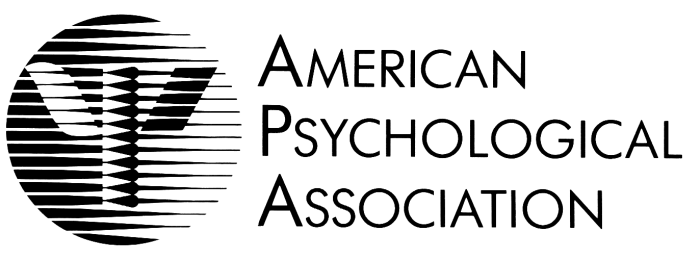 2
CONSIDERACIONES: NORMAS APA
Las normas APA se enfocan en definir el uso uniforme de elementos como:
Márgenes y formato del documento.
Puntuación y abreviaciones.
Tamaños de letra.
Construcción de tablas y figuras.
Citación y referencias
3
MÁRGENES Y FORMATO
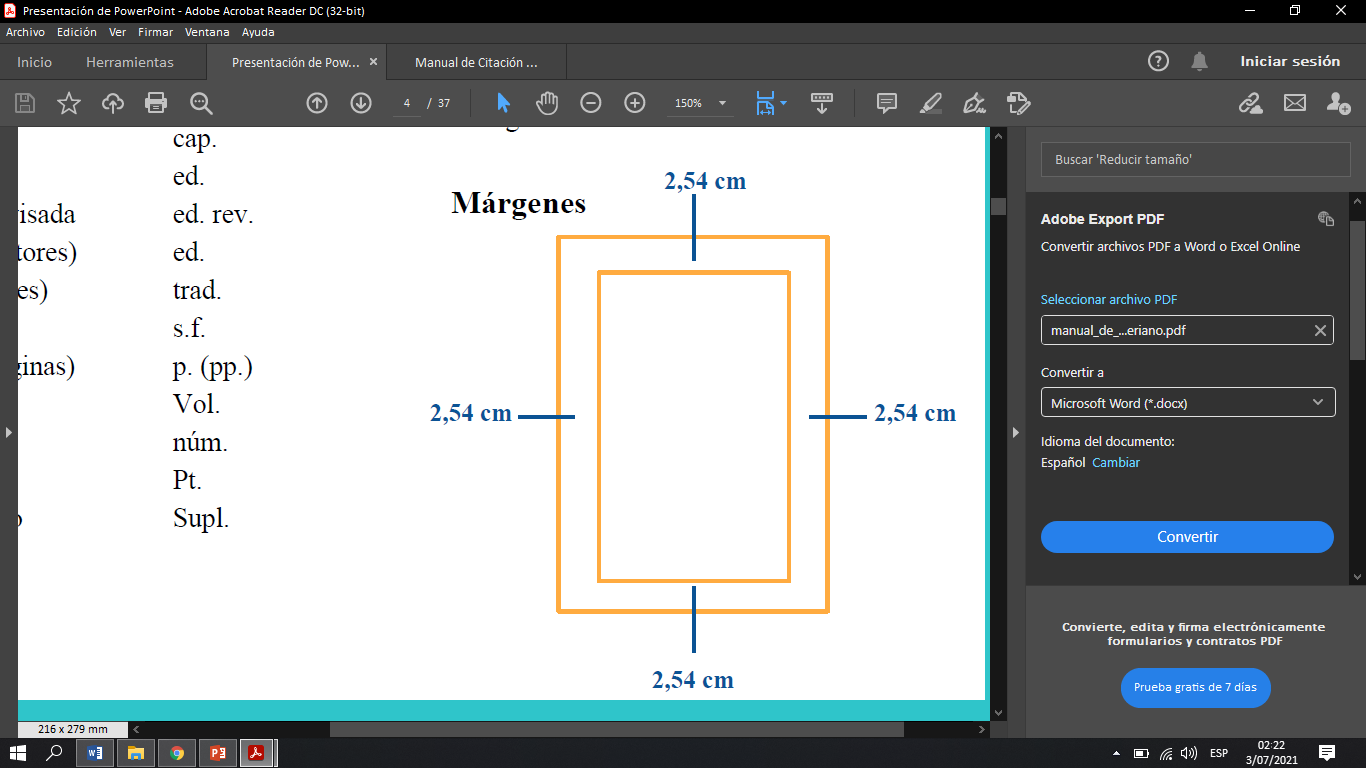 4
ABREVIATURAS
5
CITA DE CITA O CITA SECUNDARIA
Sólo utilizar fuentes secundarias cuando el trabajo original está agotado, no está disponible o sólo está disponible en un idioma extranjero. 

CITA ENTRE PARÉNTESIS
(Ayala, 1983, como se citó en Sánchez, 2009)
CITA NARRATIVA
Ayala (1983, como se citó en Sánchez, 2009) afirma que “no todas las estrellas que brillan hoy brillarán mañana”.
6
NOTAS DE CONTENIDO AL PIE DE PÁGINA
COMPLEMENTAR O AMPLIFICAR.
NO USAR PARA INCLUIR EXPLICACIONES COMPLEJAS.
AGREGAR SI SE FORTALECE LA DISCUSIÓN.
SE UBICA EN LA PARTE INFERIOR DE LA PÁGINA DEL TEXTO EN LA QUE APARECE LA NOTA.
TAMAÑO DE FUENTE MÁS PEQUEÑA.
7
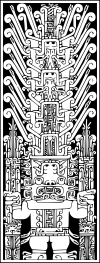 REFERENCIAS
BIBLIOGRÁFICAS
BC		 
Biblioteca Central
OGB		                                                        Oficina Gestión de Bibliotecas
ELEMENTOS DE UNA REFERENCIA
9
ELEMENTOS DE UNA REFERENCIA
10
NÚMERO DE AUTORES EN LAS REFERENCIAS
11
EJEMPLO DE REFERENCIAS
12
ESTRUCTURA DE LAS REFERENCIAS
LIBROS IMPRESOS



EJEMPLOS:
Cámara Peruana de la Construcción. (2013). La fórmula para una mejor 	ciudad. CAPECO

Chiavenato, I. (2014). Introducción a la teoría general de la administración.   	(8a ed.) McGraw-Hill
Autor/editor (año de publicación). Título del libro. (edición*). Editorial o casa editor.
13
ESTRUCTURA DE LAS REFERENCIAS
LIBROS DIGITALES




EJEMPLO:
Pola, M.A. (1988). Gestión de la calidad.	http://site.ebrary.com/lib/bibliotecafmhsp/reader.action?ppg	=1&docID=10316208&tm=1502386621294
Autor/editor (año de publicación). Título del libro. (edición*). (URL) http://www.xxxxxxx
14
ESTRUCTURA DE LAS REFERENCIAS
CAPÍTULO DE LIBRO IMPRESO





Andrews, L. B. & Nelkin, D. (2021). Biocommerce: The people in the body.            	En Body bazaar: The market for human issue in the biotechnology age 	(pp. 24-41). Crown Publishers.
Autor, A. A. & Autor, B. B. (Año). Título del capítulo. En Título del libro (pp. xxx-xxx). Editorial.
EJEMPLO:
15
ESTRUCTURA DE LAS REFERENCIAS
PUBLICACIONES PERIÓDICAS 
    ARTÍCULO DE REVISTA IMPRESA




 Lizarzaburu, E.R.  (2019). La gestión de la calidad en Perú: un estudio de la 	norma ISO 9001, sus beneficios y los principales cambios en la versión 	2015. Universidad & Empresa, 18 (30), 33-54.
Autor (año de publicación). Título del artículo. Título de la     revista, volumen (número), número de páginas.
EJEMPLO:
16
ESTRUCTURA DE LAS REFERENCIAS
PUBLICACIONES PERIÓDICAS 
    ARTÍCULO DE REVISTA DIGITAL



      
       
Ortiz, J.M. & Rúa, A. (2020). Gestión de la calidad y diseño específico de los procesos de admisión en el sistema Universitario español: estudio de un  caso en una     universidad privada. Revista Electrónica Iberoamericana   sobre Calidad, Eficacia y Cambio En Educación,15(1), 10.15366/reice2017.15.1.006
Autor (fecha mostrada en la publicación). Título del artículo.            Título de la revista, volumen, (número), número de 	páginas. DOI o URL*
EJEMPLO:
17
ESTRUCTURA DE LAS REFERENCIAS
PUBLICACIONES PERIÓDICAS
    PERIÓDICOS
Autor (fecha, mes, año). Título del artículo. Título del periódico,        número de páginas.
EJEMPLO:
Manish, B. & Heijden, K. (21 de enero de 2019). Erradicar la pobreza       	extrema en el 2030, una nueva meta mundial. El Tiempo, p. A16.
18
ESTRUCTURA DE LAS REFERENCIAS
PUBLICACIONES PERIÓDICAS
    PERIÓDICOS DIGITALES
Autor (fecha, mes, año). Título del artículo. Título del periódico. DOI o URL
EJEMPLO:
Brody, J.E. (11 de diciembre de 2017). Mental reserves keep brain agile. 	The New York Times. http://www.nytimes.com
19
ESTRUCTURA DE LAS REFERENCIAS
TESIS Y MONOGRAFÍAS
     TESIS IMPRESAS
Autor (año de publicación). Título de la tesis. (tesis de grado). Universidad.
EJEMPLO:
Campaña, L.F. (2013). Implementación y certificación del 	sistema de 	gestión integrado en la empresa Kaefer	Kostec industria de 	aislamientos térmicos y acústicos. (Tesis de grado). 	Universidad de     	San Martín de Porres.
20
ESTRUCTURA DE LAS REFERENCIAS
TESIS Y MONOGRAFÍAS
     TESIS DIGITALES O EN BASES DE DATOS
Autor/editor (año de publicación). Título de la tesis. (tesis doctoral o maestría). (URL) http://www.xxxxxxx
EJEMPLO:
García, J. & Ormeño, R. (2015). Implementación 	de 	prototipo de 	planta de 	piloto con 	sistema 	de 	gestión 	basado en 	Wonderware 	System 	Platform. (Tesis 	de 	grado). 		http://www.repositorioacademico.usmp.edu.pe/handle/usmp	/980
21
ESTRUCTURA DE MÁS REFERENCIAS
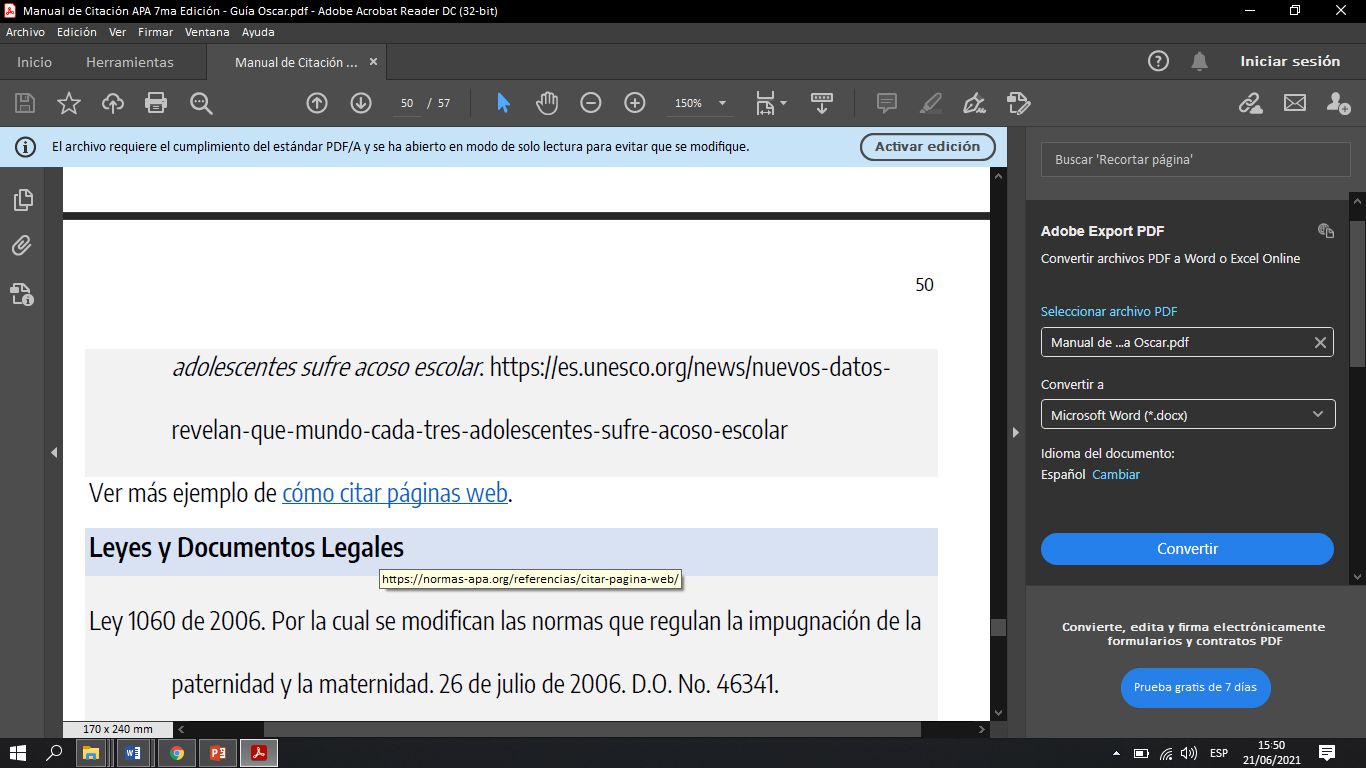 22
ESTRUCTURA DE MÁS REFERENCIAS
23
ESTRUCTURA DE MÁS REFERENCIAS
24
ESTRUCTURA DE MÁS REFERENCIAS
25
ESTRUCTURA DE MÁS REFERENCIAS
26
ESTRUCTURA DE MÁS REFERENCIAS
27
ESTRUCTURA DE MÁS REFERENCIAS
28
ESTRUCTURA DE MÁS REFERENCIAS
29
ESTRUCTURA DE MÁS REFERENCIAS
30
ESTRUCTURA DE MÁS REFERENCIAS
31
ESTRUCTURA DE MÁS REFERENCIAS
32
VARIANTES DE LA 7MA EDICIÓN
33
VARIANTES DE LA 7MA EDICIÓN
34
VARIANTES DE LA 7MA EDICIÓN
35
INFORMACIÓN
Expositora: Lic. Sandra Núñez Huamán
snunez@unfv.edu.pe

Bibliotecóloga de la Facultad de Oceanografía, Pesquería, Ciencias Alimentarias y Acuicultura (FOPCA)
36
MUCHAS GRACIAS
37